Christ’s  Gifts For  maturity
A Study of Ephesians 4:7-16
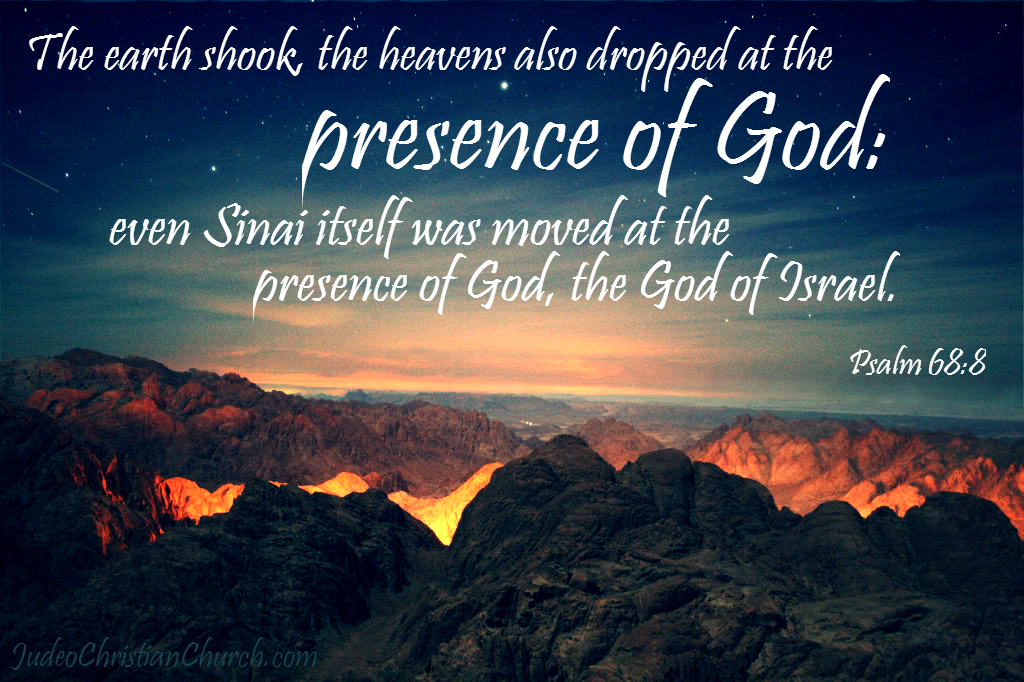 (v18) You have ascended on high, You have led captive Your captives;You have received gifts among men,Even among the rebellious also, that the Lord God may dwell there.
Christ’s Gifts For Maturity
A Study of Ephesians 4:7-16
The New Humanity, A Divine Creation Ch 1-3
	Ch 1 Paul’s Praise & Petition For God’s Blessings
	Ch 2 God’s New Creation: His New Temple, His People
	Ch 3 Paul’s Mission & His Prayer For God’s Power
The New Man’s Life On Earth Ch 4-6
	Ch 4 Maintaining A New Unity By A New Life
	Ch 5 Out Of The Darkness & Into The Light!
	Ch 6 Strength In The Lord For the Daily Fight
v1-6 		Focus On Maintaining Unity
v7-16	Christ’s Triumphant Gifts Hold Us Together
Doctrinal
Practical
Christ’s Gifts For Maturity
A Study of Ephesians 4:7-16
How To Read The Psalms [v7-10]
Paul believed Christ fulfills them all. Lk24:44; 2Cor3:14-16
Here he quotes The Targum, not the Hebrew or Septuagint. 
	So, we don’t have to be overly afraid of paraphrases. 
What does it mean He descended into…
Ephesians maintains a heaven & earth approach. 
The focus here is on His ascension. (Eph 1:10,23 & v20)
Christ’s Gifts For Maturity
A Study of Ephesians 4:7-16
How To Read The Psalms [v7-10]
Christ’s ascension means He has given us His gifts.
His Gifts Enable Our Maturity/Unity [v11-16]
  His gifts are people intended to build up His church! 
  Note: These leaders equip the saints to serve. 
Paul’s Goals Are Expressed In Both Directions: 	Positively: Measuring up to Christ. (Mt 5:48)	Negatively: Not tossed about like an anchorless ship.
Christ’s Gifts For Maturity
A Study of Ephesians 4:7-16
How To Read The Psalms [v7-10]
Christ’s ascension means He has given us His gifts.
His Gifts Enable Our Maturity/Unity [v11-16]  His gifts are people intended to build up His church! 
Keep The 2nd Greatest Command In Context: Lev 19:17	Rebuke your neighbor, don’t share in their guilt.
	Be thankful for honest people in your life. 	We avoid truth because of pride & laziness. 
Thankfully, Grace Enables Us To Face The Truth!
Christ’s Gifts For Maturity
A Study of Ephesians 4:7-16
How To Read The Psalms [v7-10]
Christ’s ascension means He has given us His gifts.
His Gifts Enable Our Maturity/Unity [v11-16]  His gifts are people intended to build up His church! 
Keep The 2nd Greatest Command In Context: Lev 19:17	Rebuke your neighbor, don’t share in their guilt.
	Be thankful for honest people in your life. 	We avoid truth because of pride & laziness. 
Thankfully, Grace Enables Us To Face The Truth!
“We have strayed from the gospel as surely as if we had sold indulgences. Our individualism, ecclesiastical hierarchies, & lack of integrity do not match the calling with which we were called. We have lost our sense of the body of Christ.” 
–Snodgrass 227
From the cowardice that shrinks from new truths, 
From the laziness that is content with half-truths, 
And from the arrogance that thinks it knows all truth, 
O God of Truth, deliver us!